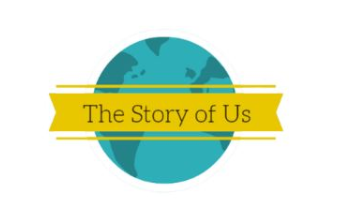 Transforming the Way that People Grieve

By Naida Balafkan and Ashton Kingdon
Content
The Story Of Us- Video
Research
Ethical Consideration
Technical Requirements
Business Models
The Story of Us
A new Paradigm of Grief and Mourning 
A Bespoke Social Networking Application designed to Unite people in their grief
A Practical Approach to Grief Support 
We aim to coincide with advances in technology and correlate with society’s relationship with grief 


.
Interviews Conducted with Professionals who have a combined experience of over 100 years working within the funeral business
Marketing Strategies 
Ethical Concerns
Application Mock-up
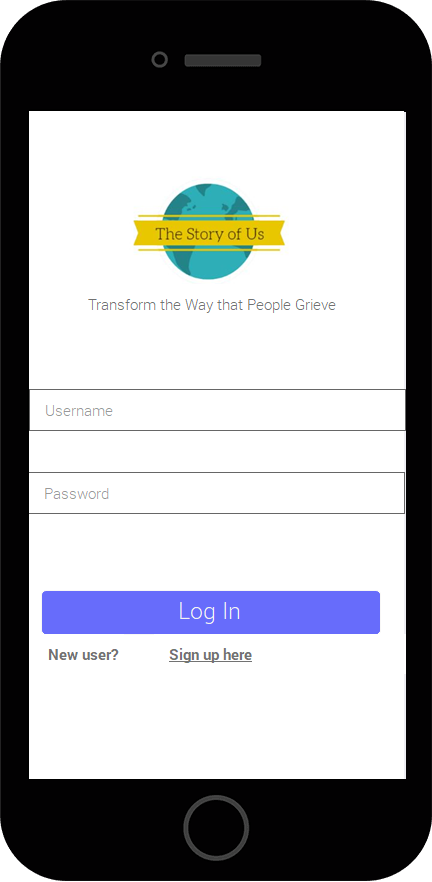 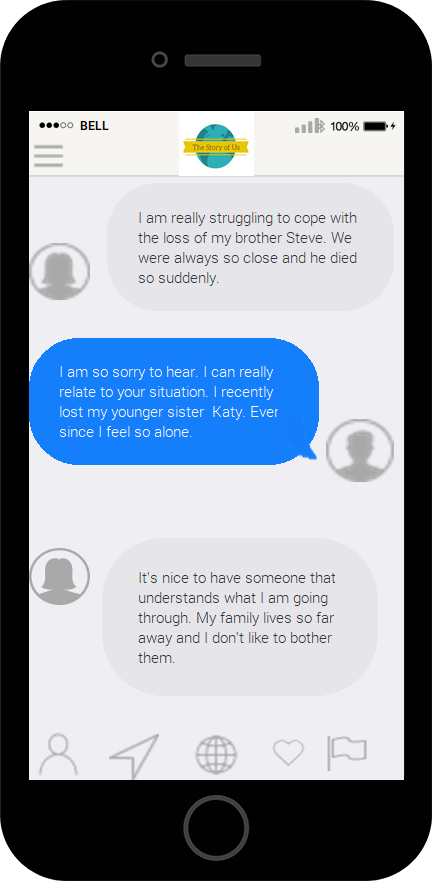 System Architecture
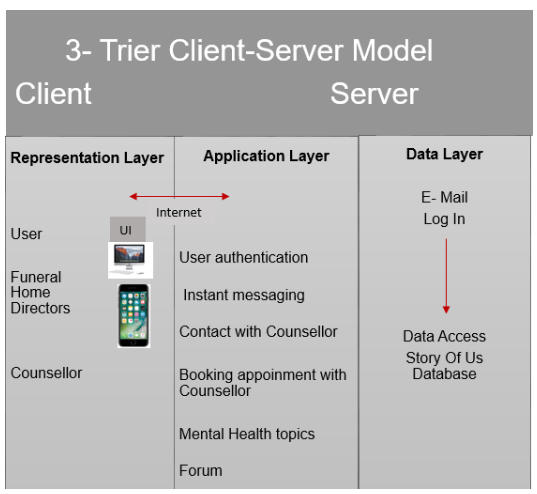 Business Model
registered Users have access to all features 

Free of charge

Revenue Streams: Funeral Homes and Charities